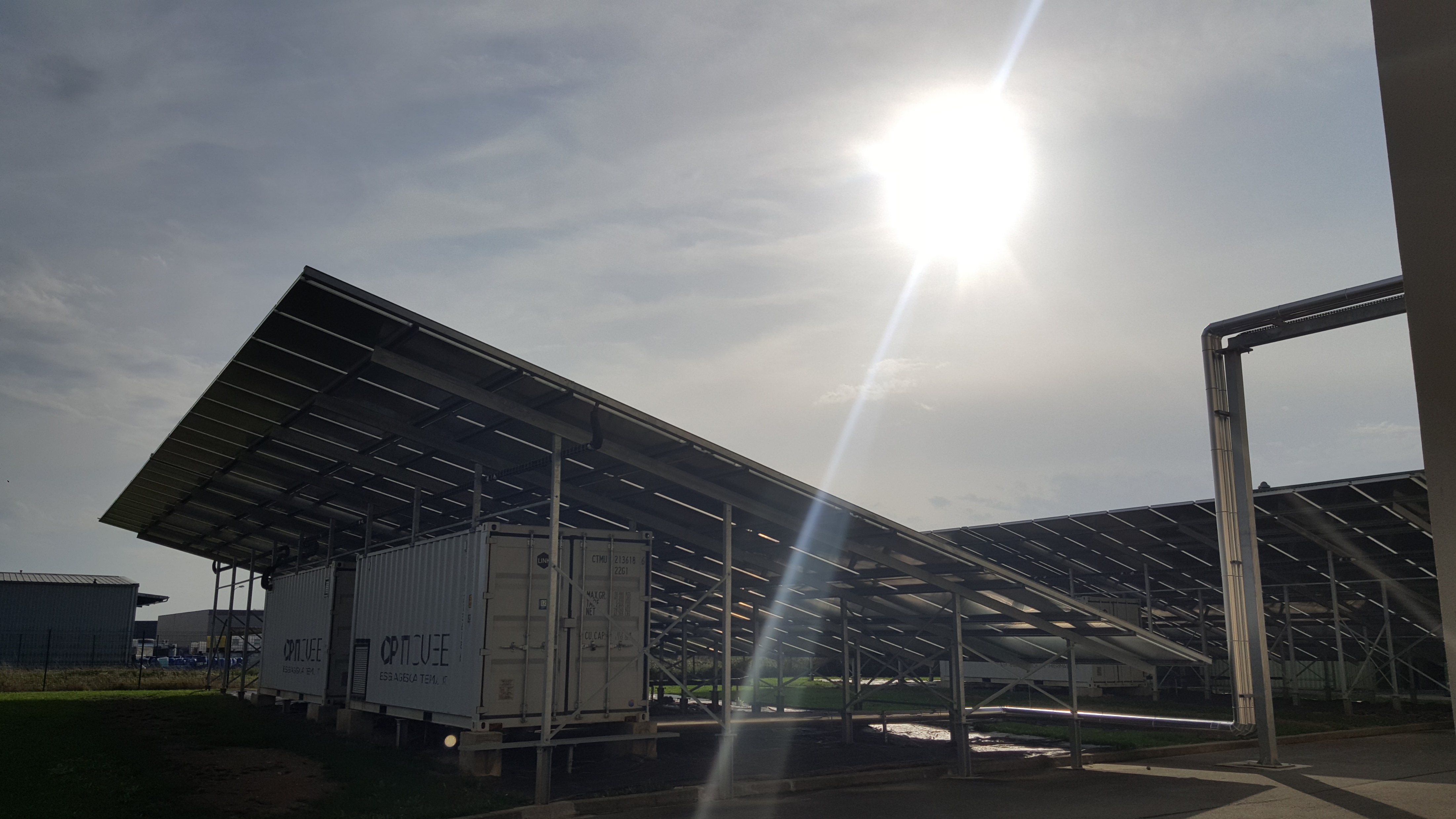 Les indicateurs de performance normalisés
Taux d'économie d'énergie (Fsav):   
Part de la consommation d'énergie finale économisée grâce à l'énergie solaire (normes EN 12976 et EN 12977)
Pour les installations solaires avec appoint (= à appoint intégré)
Taux de couverture solaire, Tcouv (norme NF EN ISO 9488) :
Part des besoins thermiques (eau chaude sanitaire et/ou chauffage) couverts par l'énergie solaire
Pour les installations solaires à préchauffage (= à appoint séparé)

Rmq : Au sens de cette norme, bouclage et stockage ne sont pas des besoins
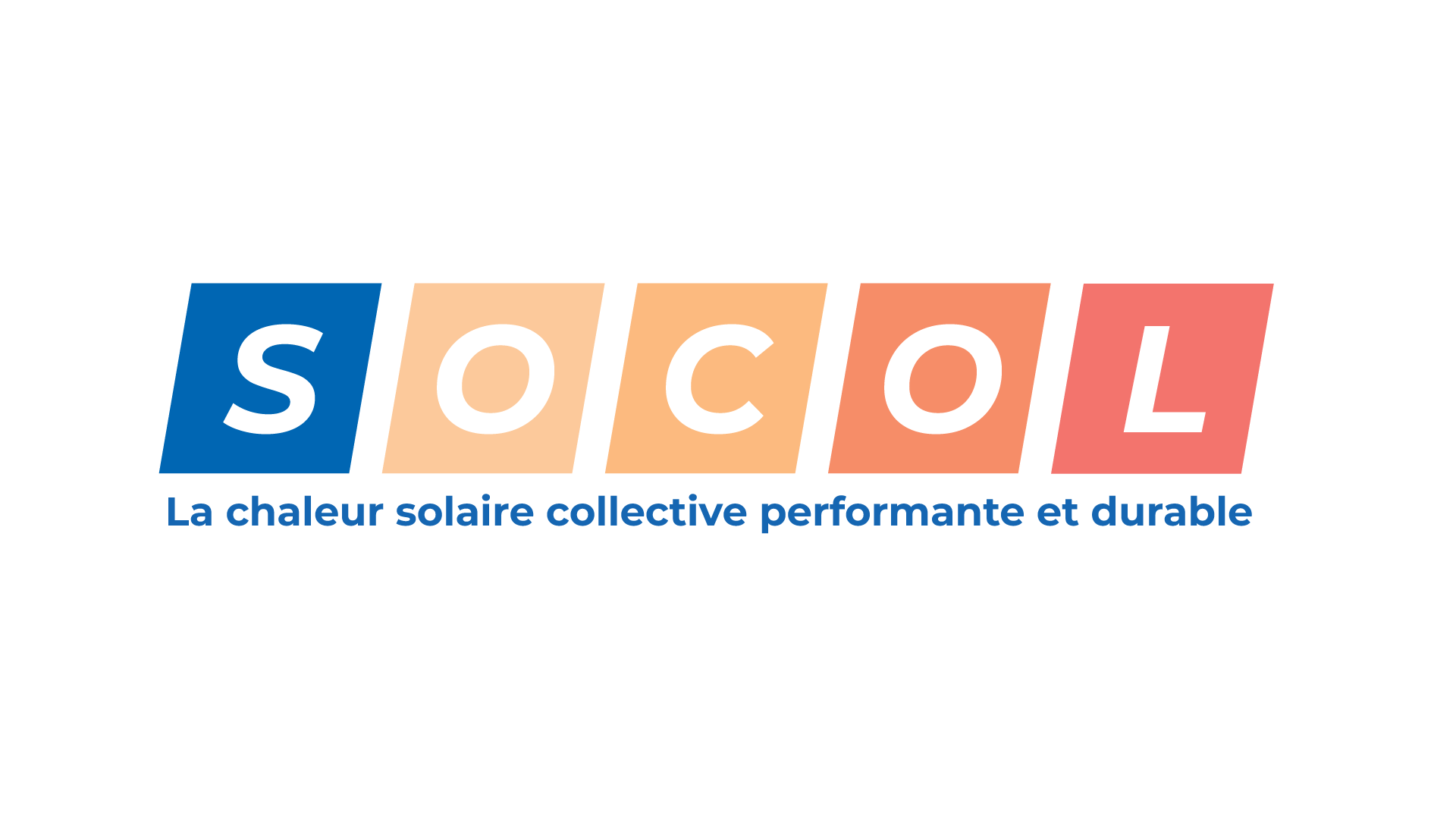 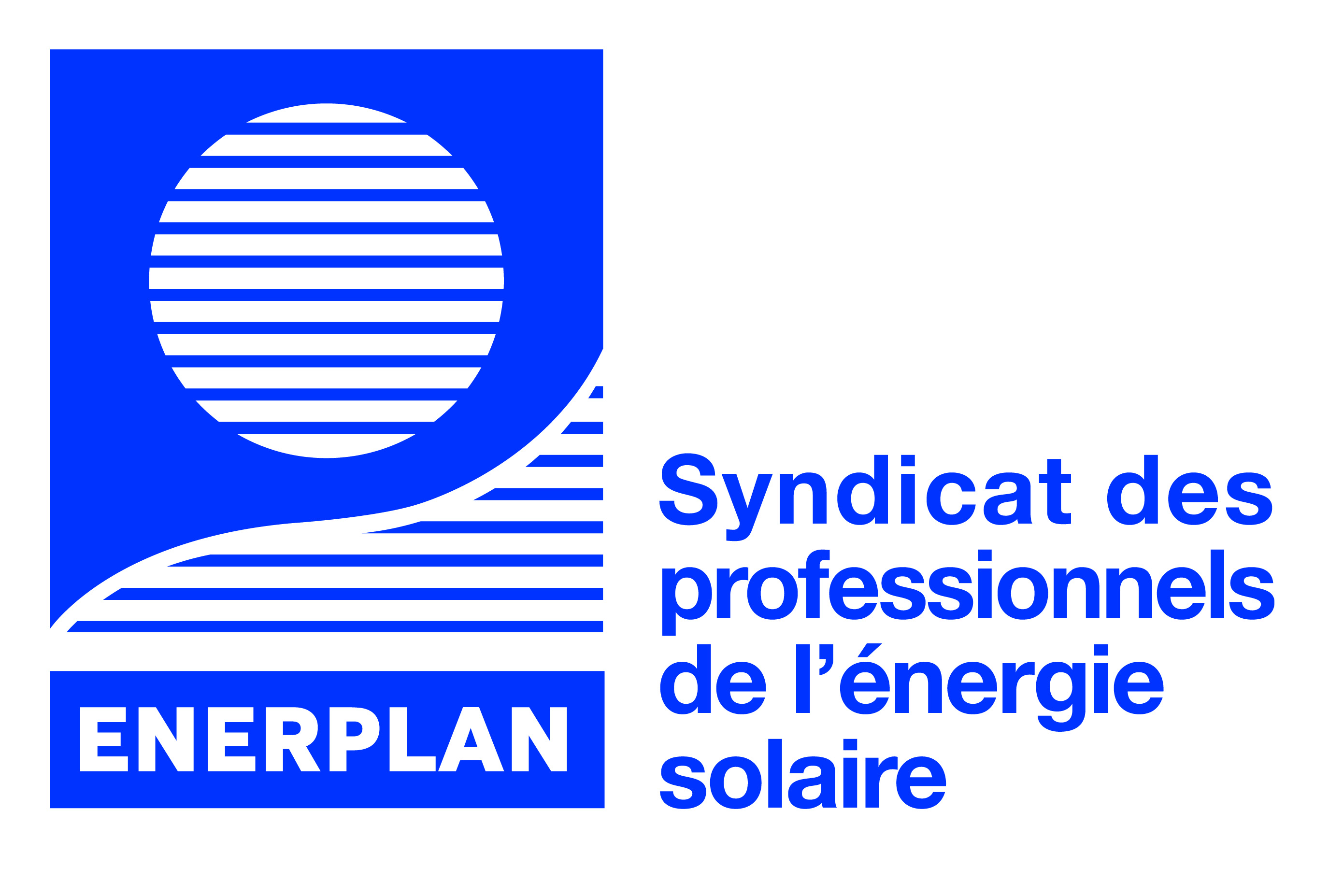 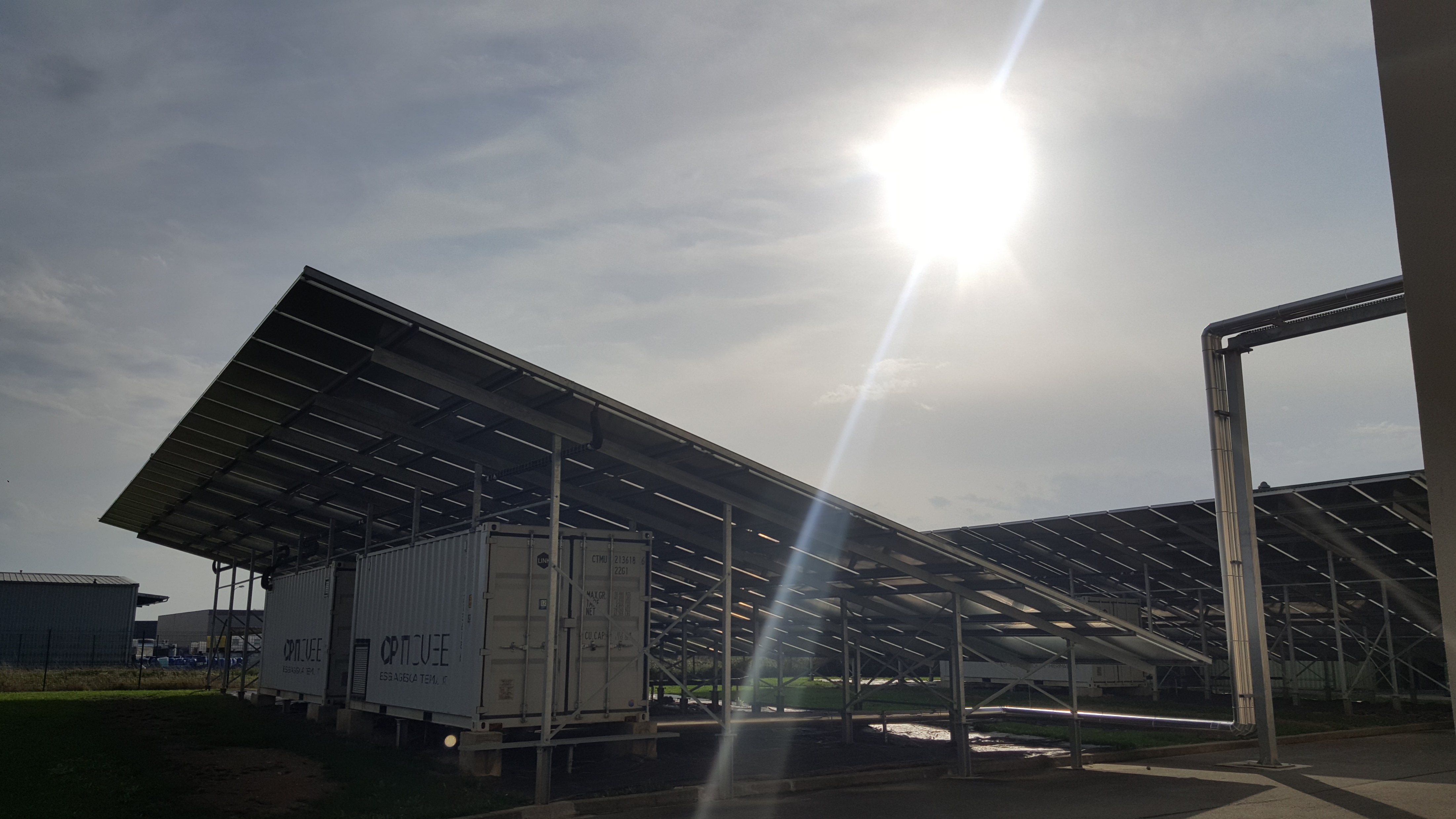 Norme pour les appoints intégrés : Fsav
Besoin en ECS : Becs
Indicateur normalisé :
Taux d'économie d'énergie :
Fsav = (Qconv – Qapp) / Qconv
Consommation conventionnelle Qconv
Ballon de référence
Le même Besoin en ECS : Becs
Energie d'appoint : Qapp
Indicateur fréquent mais non normalisé :« Fraction solaire »ou « Part du solaire dans les apports » :fsol = Qsol / (Qsol + Qapp)
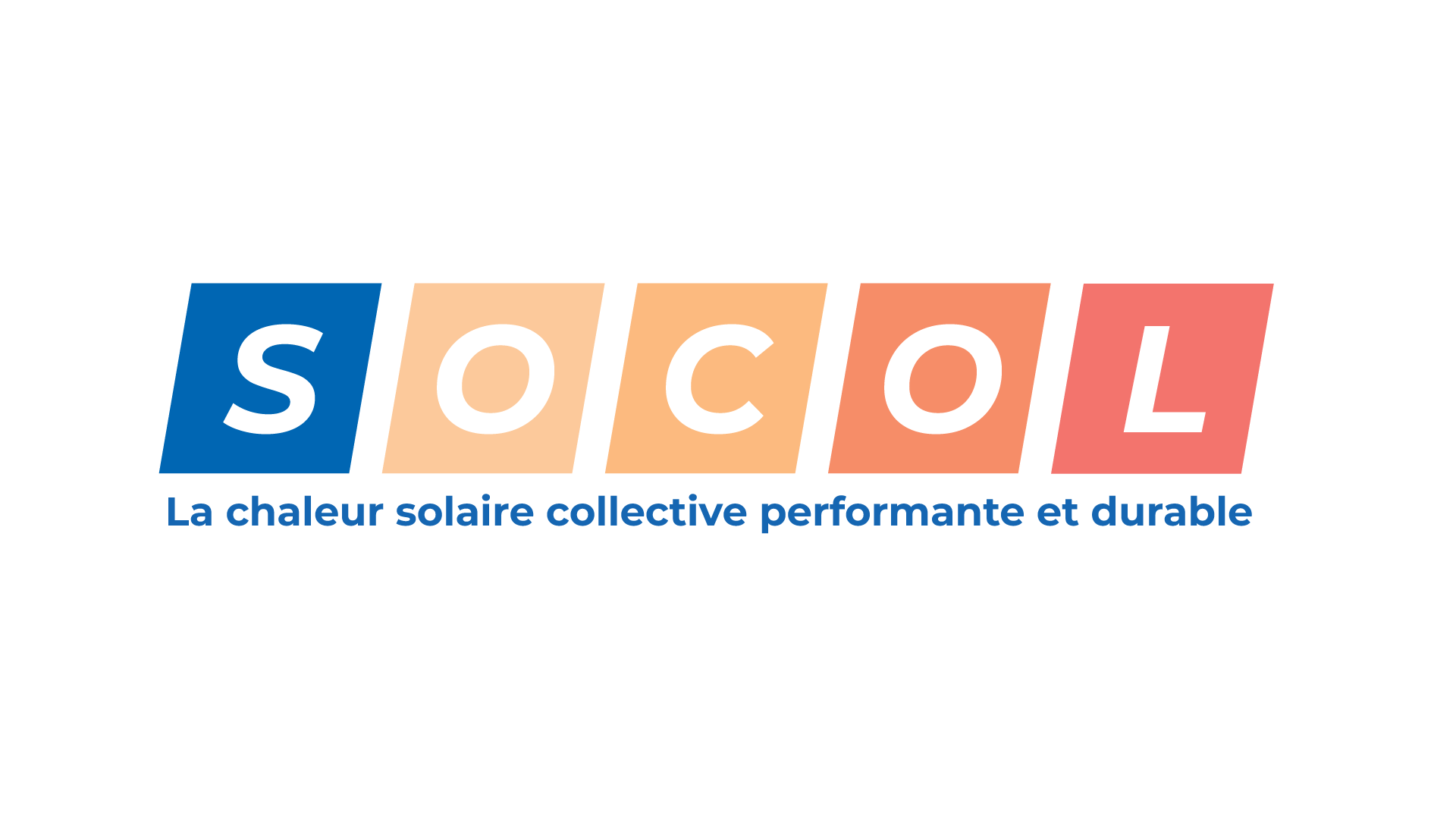 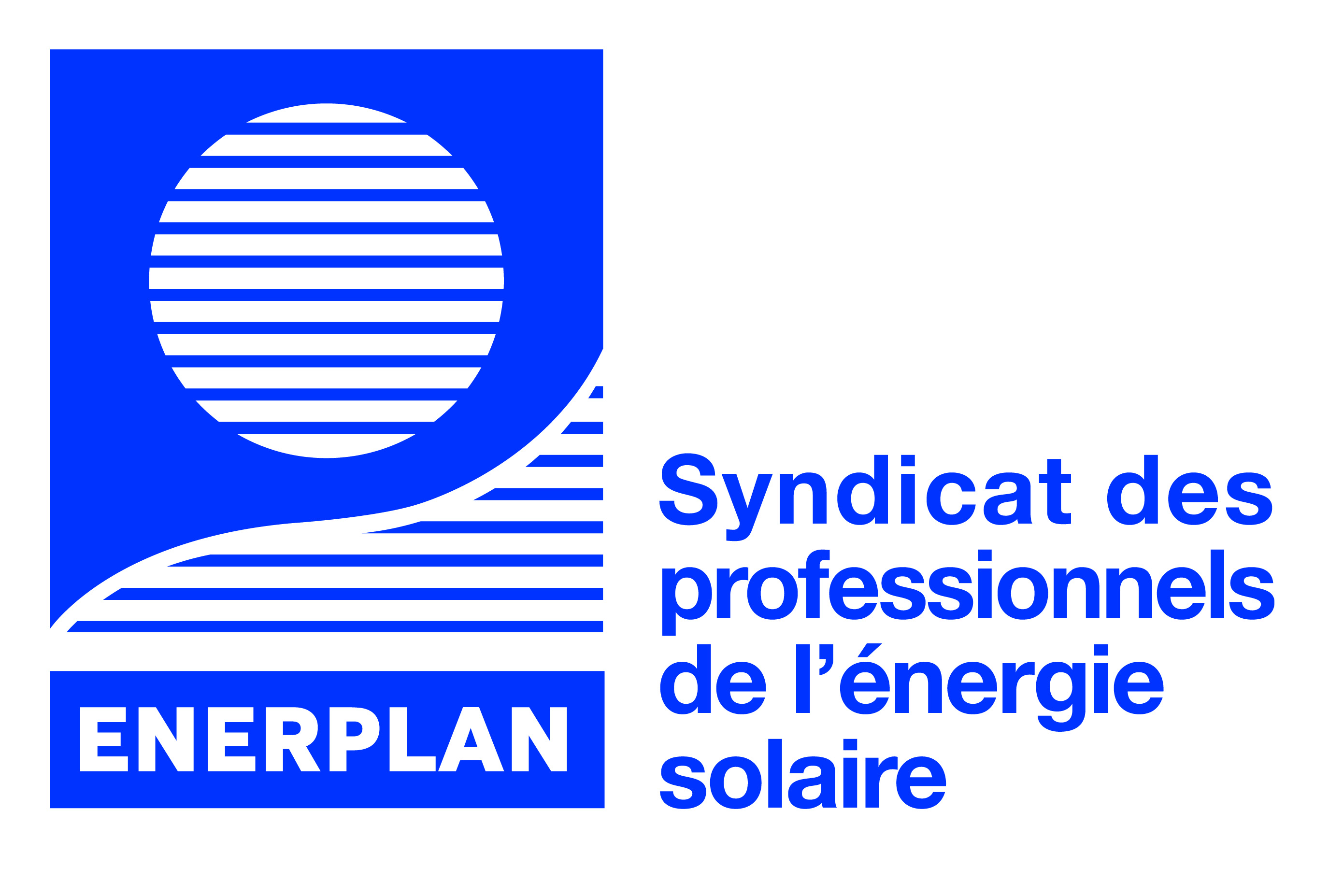 Apports solaire : Qsol
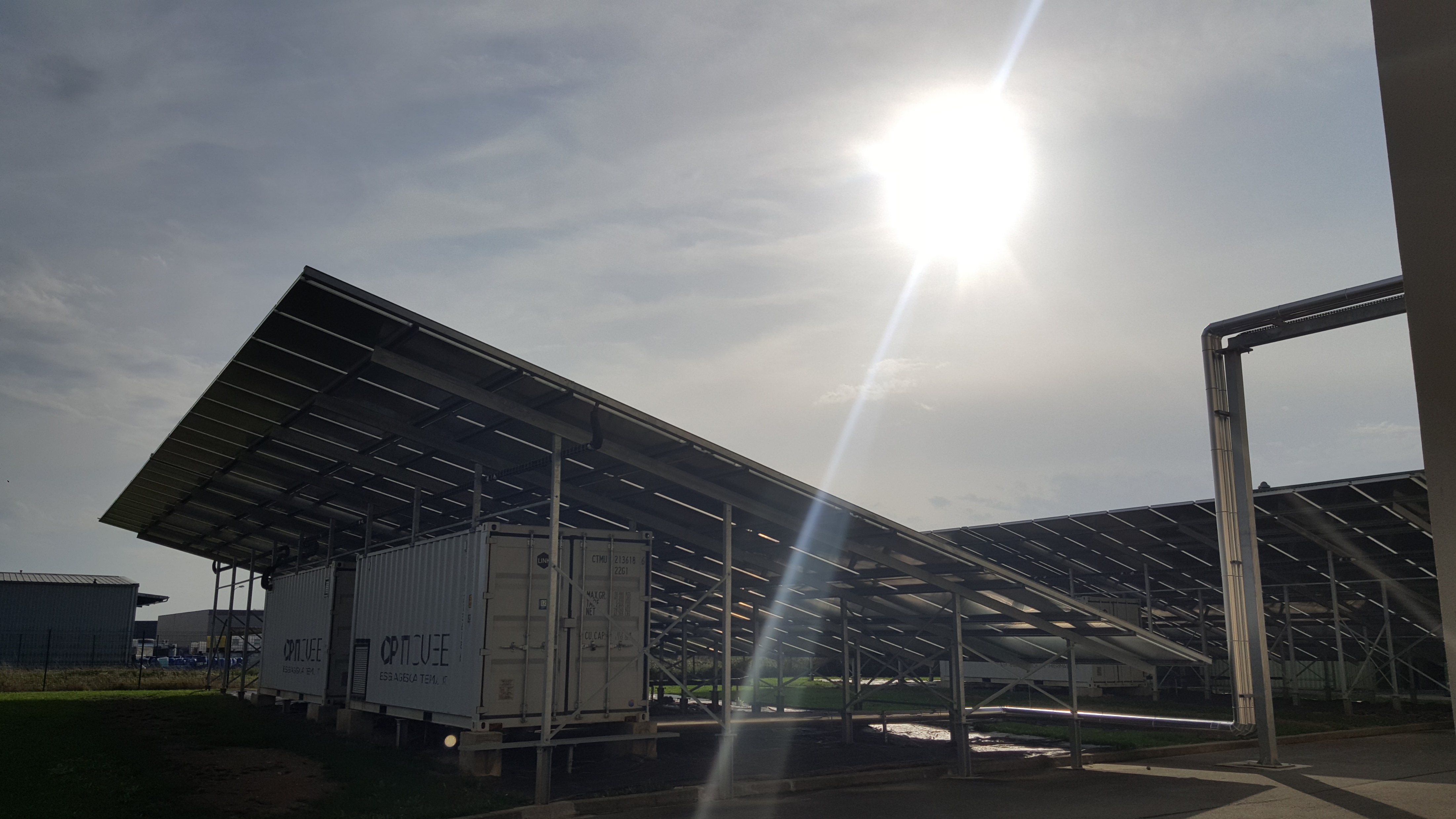 Exemple chiffré :Fsav plus différenciant que fsol
2680 kWh
Fsav = 44 %
1870 kWh
Sur ces exemples,

10 points d'écart sur le taux d'économie d'énergie ;

seulement 2 sur la part des apports solaires…

La différence c'est la qualité des ballons…Et la conso d'appoint !
2680 kWh
fsol = 58 %
Ballon 350 litres
Cr = 0,31 Wh/l.j.K
3350 kWh
2600 kWh
Ballon de référence
200 litres
Cr = 0,23 Wh/l.j.K
2680 kWh
Fsav = 54 %
1530 kWh
fsol = 60 %
Ballon 350 litres
Cr = 0,2 Wh/l.j.K
2300 kWh
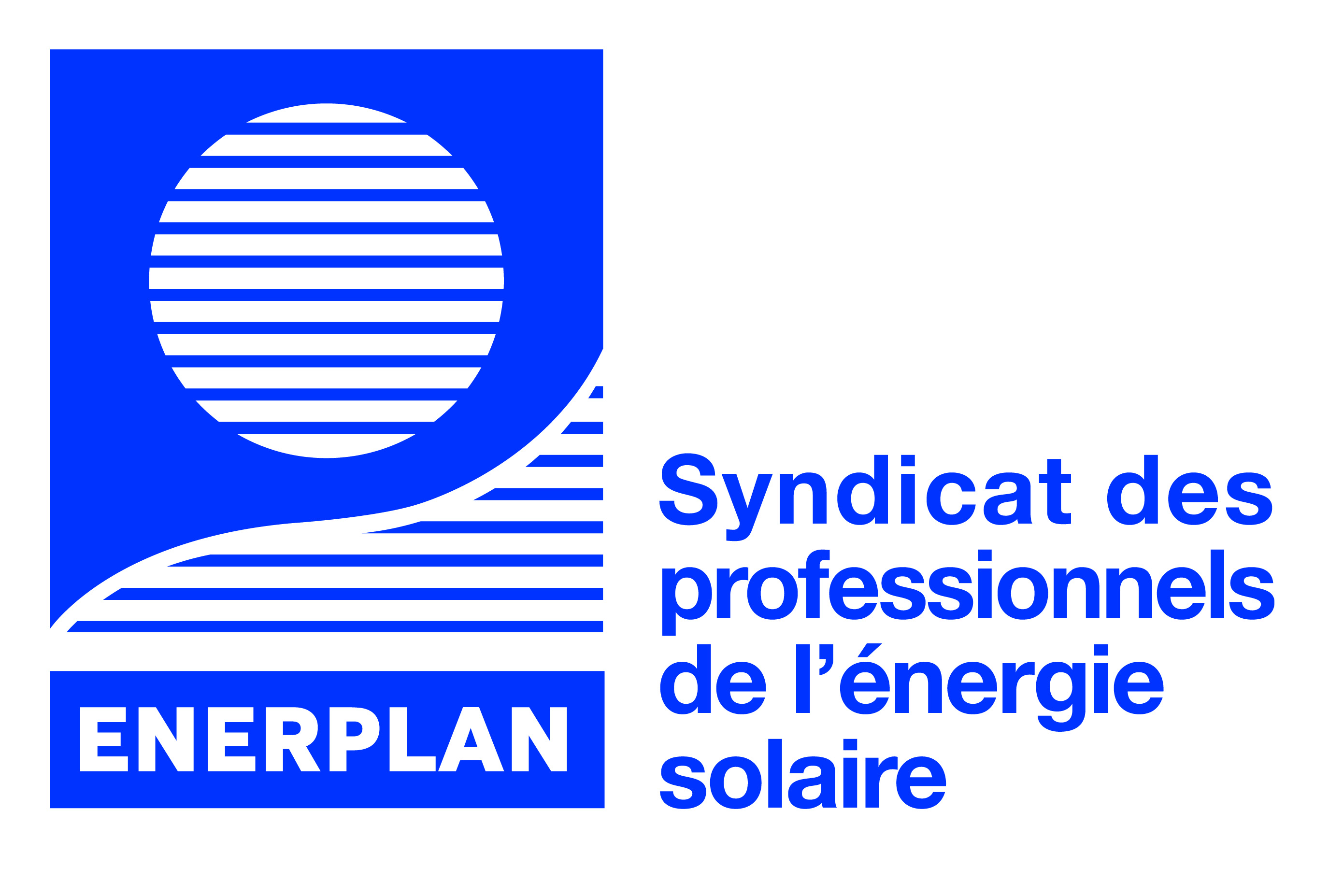 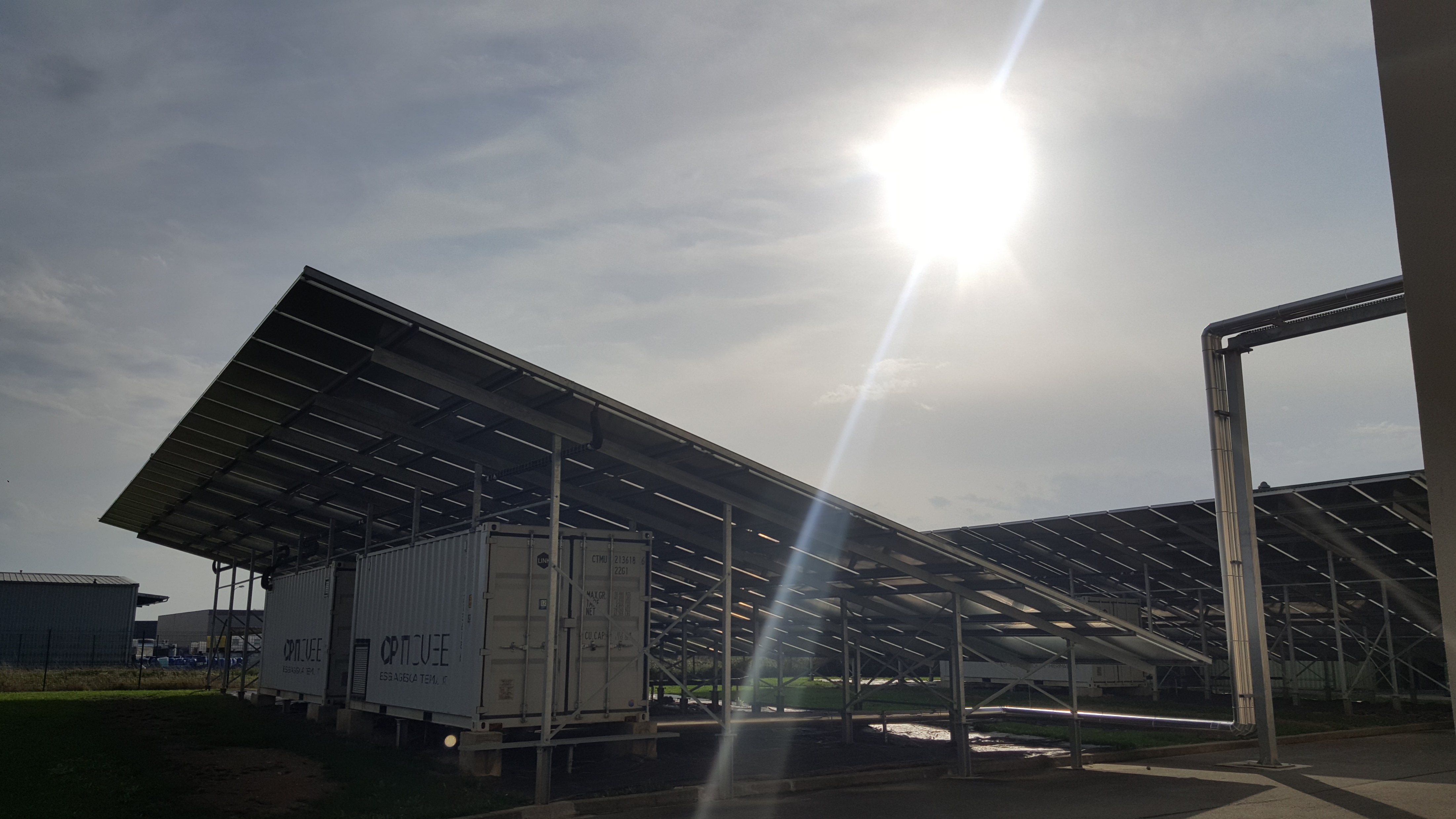 Norme pour les appoints séparés : Tcouv
Besoins de soutirage Becs
Energie d'appoint : Qapp
T
Energie Solaire Utile : Qsu
T
V
Indicateur normalisé :
Taux de couverture des besoins : Tcouv = Qsu/ Becs
Indicateur fréquent mais non normalisé : « Fraction solaire » ou
« Part du solaire dans les apports »: fsol = Qsu / (Qsu + Qapp)
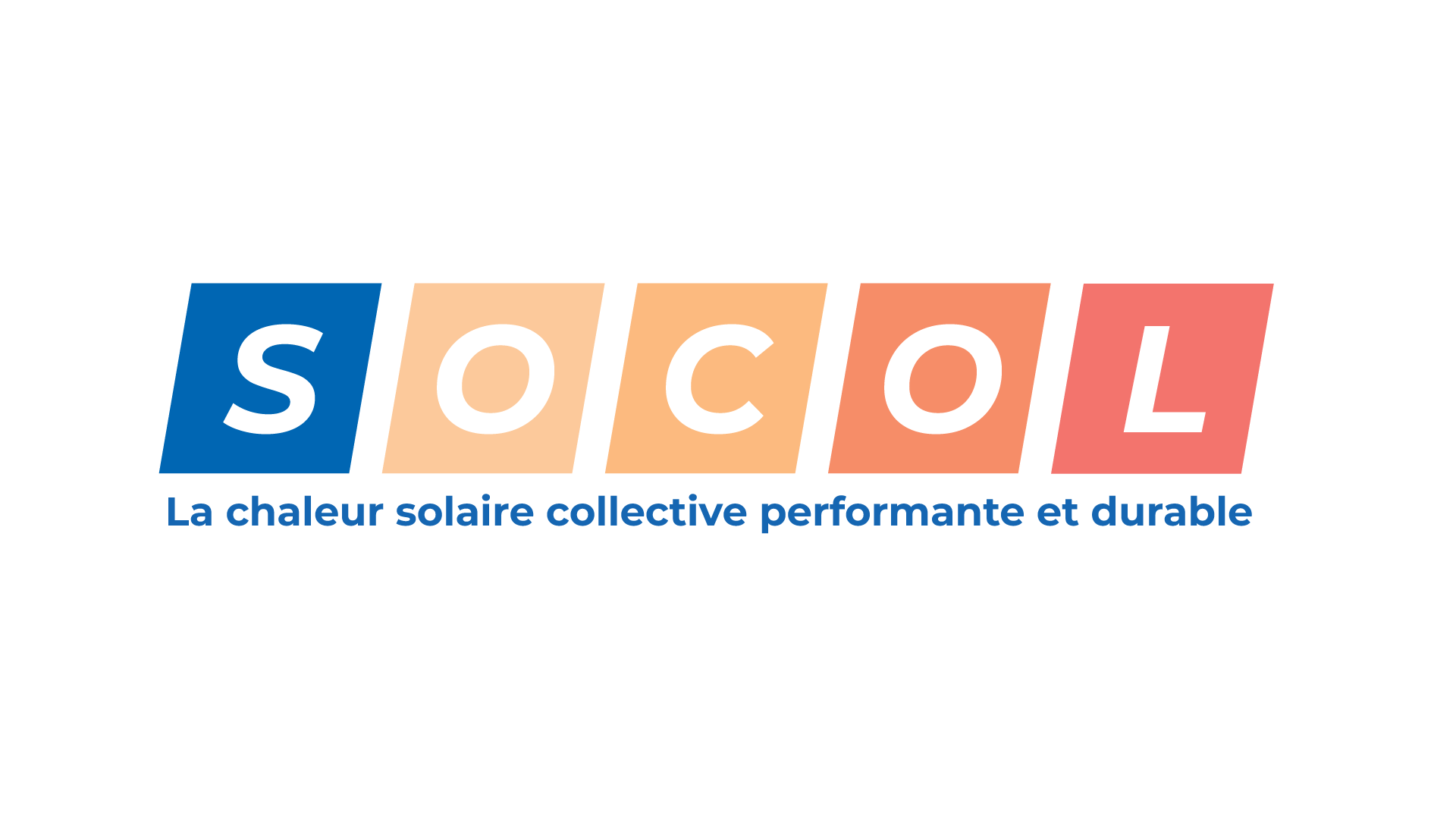 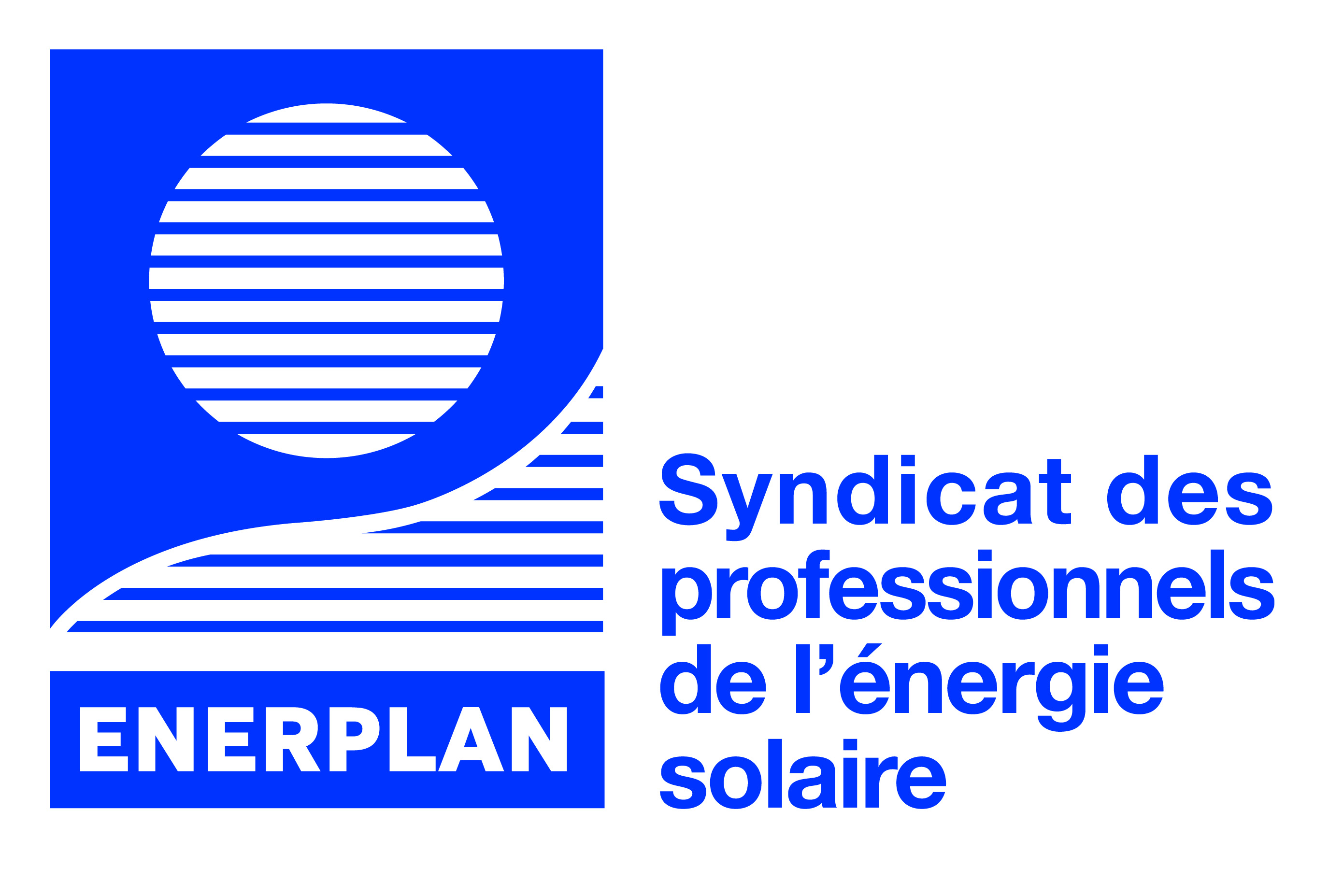 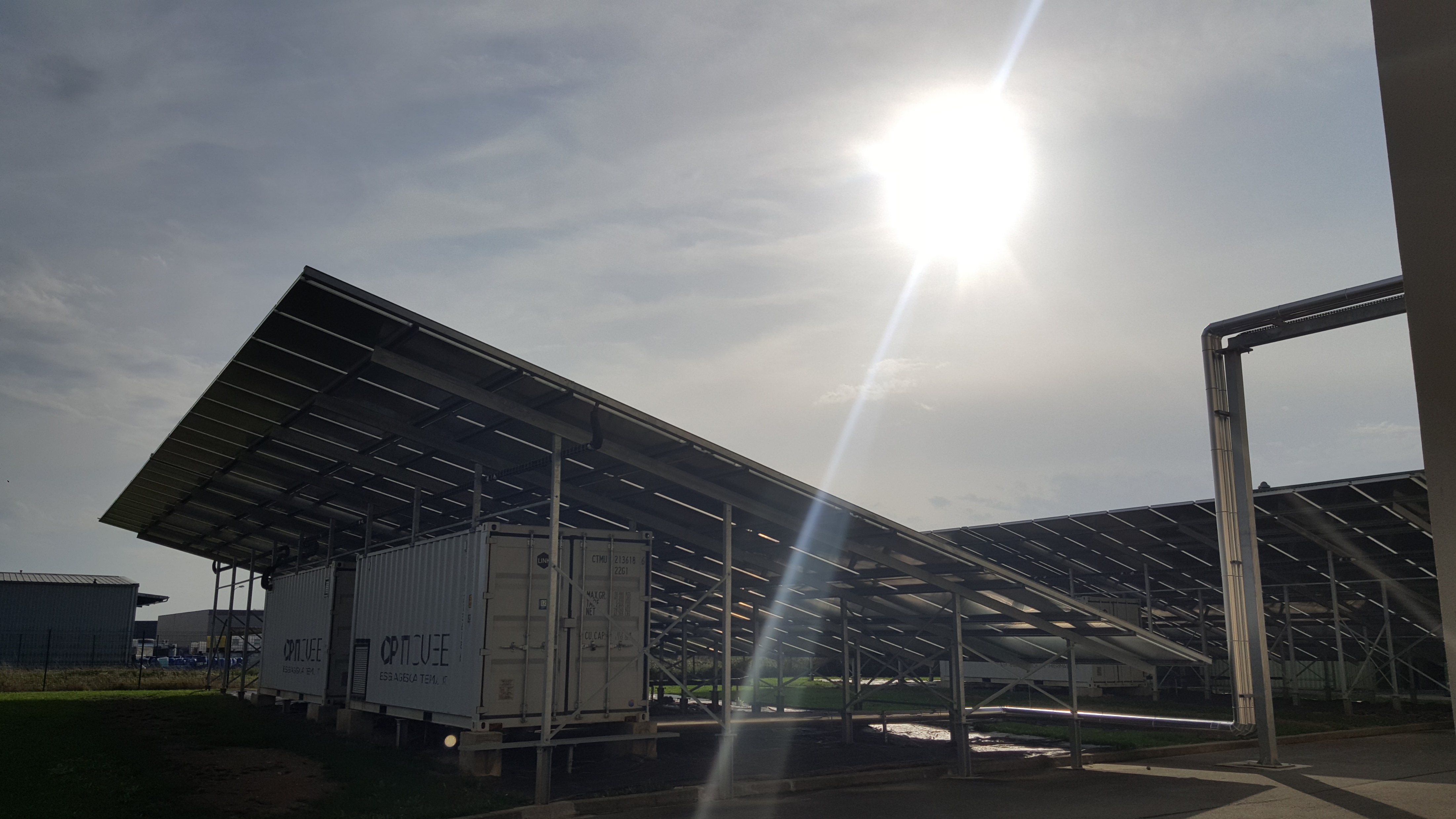 En pratique,sur les installations collectives à appoint séparé
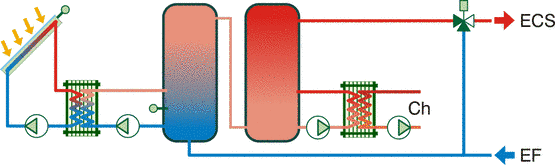 Pst,app
Qsu
Becs
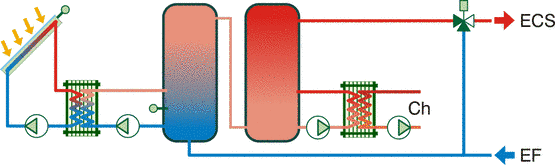 Qsol
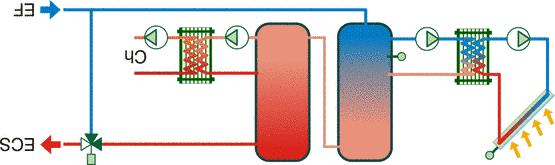 Pdis
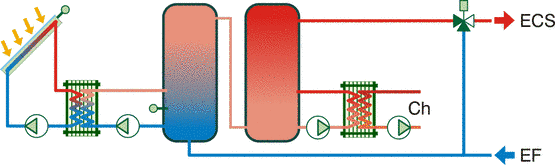 Qapp,utile
Taux de couverture solaire : Tcouv  = Qsu / Becs
Taux d'économie d'énergie :  Fsav = Qsu / (Qsu + Qapp,utile)
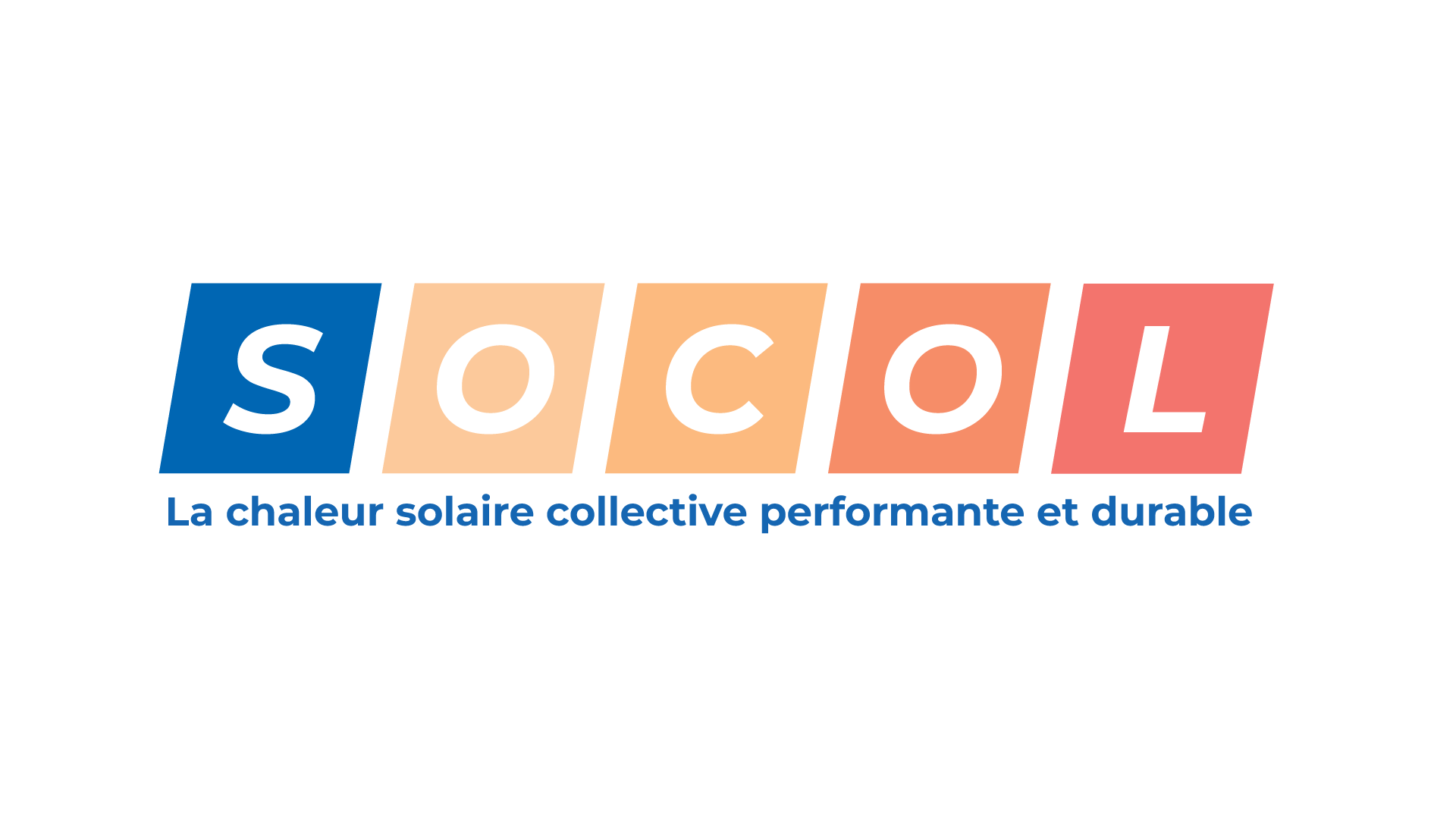 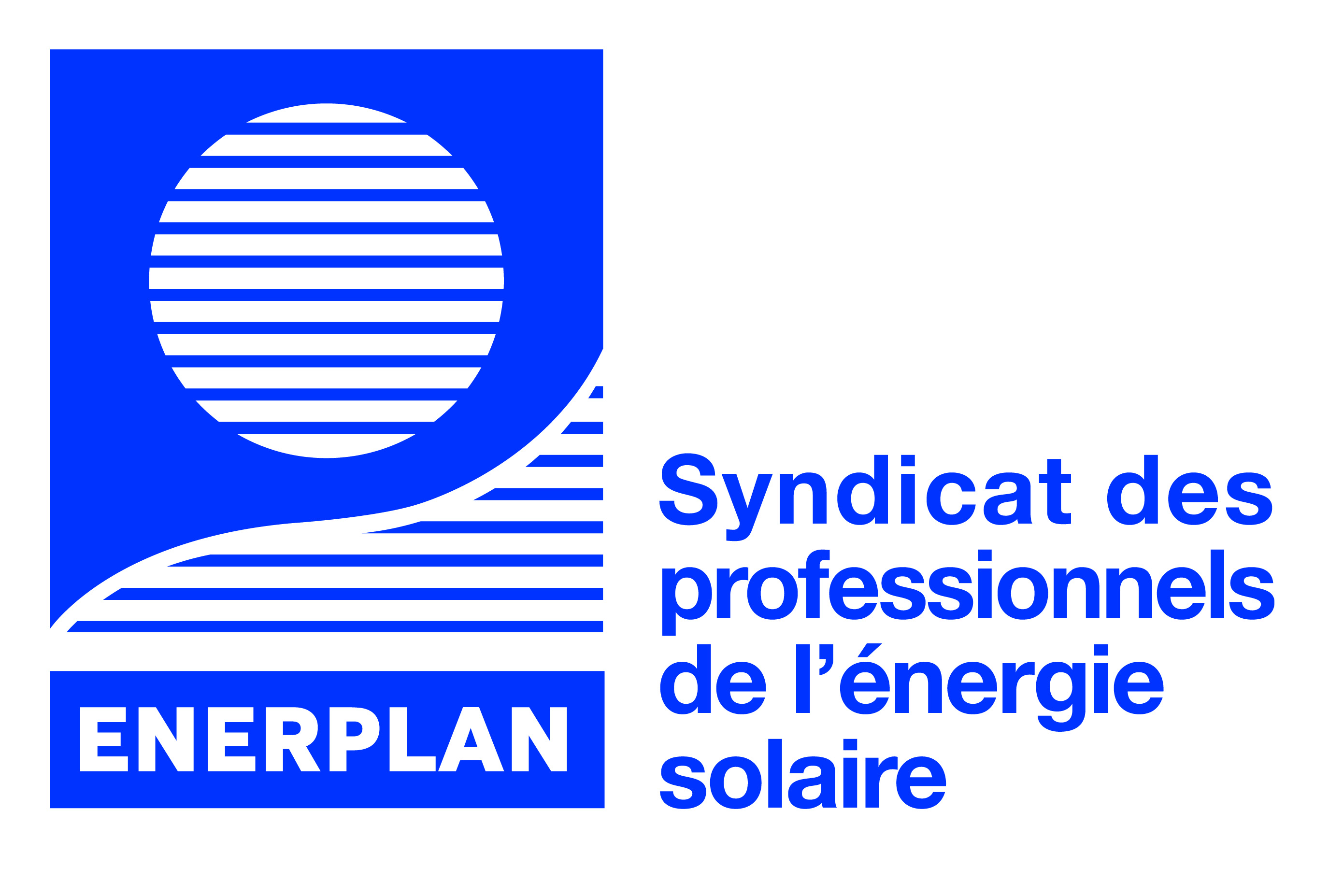 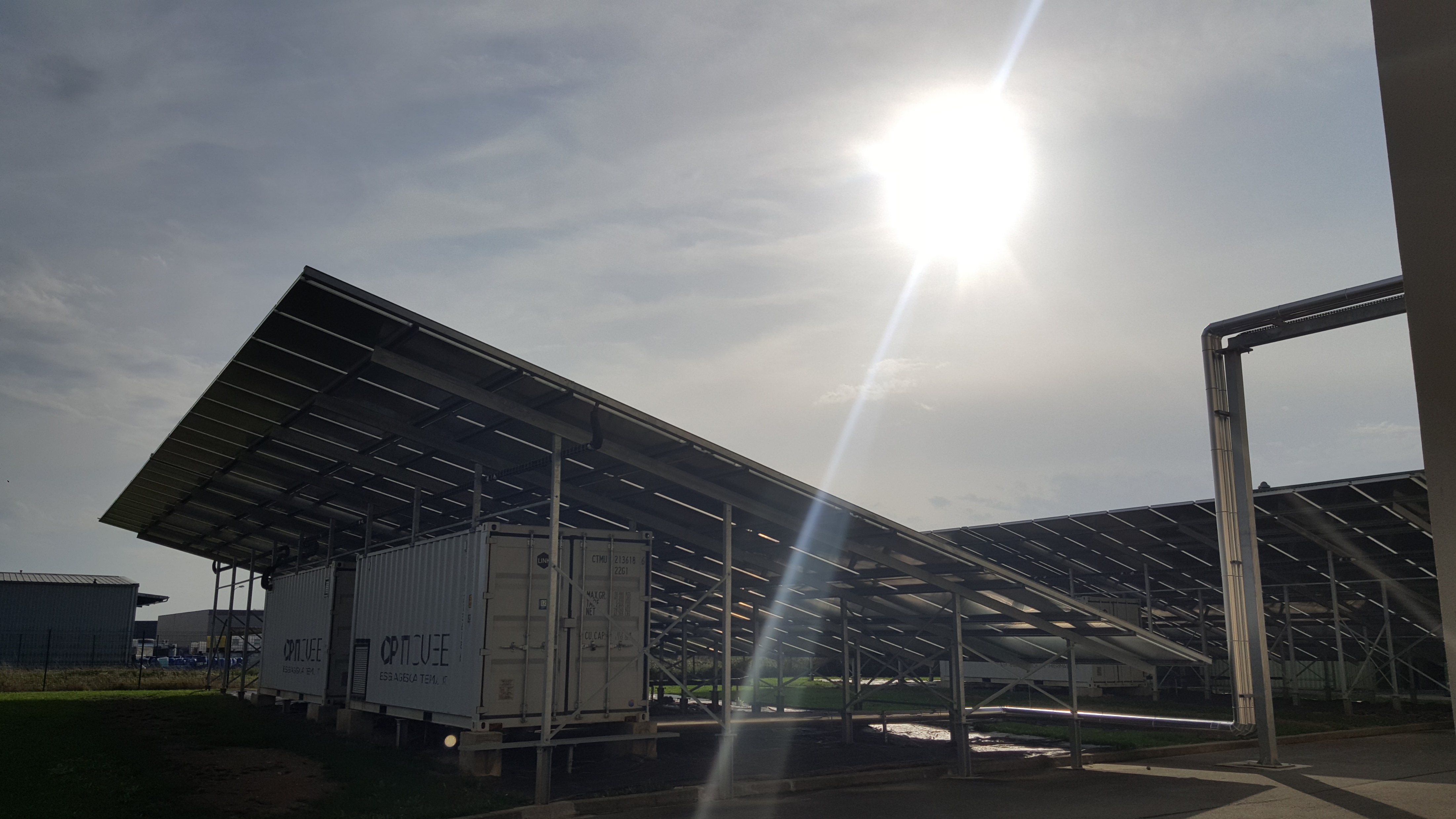 Exemple chiffré
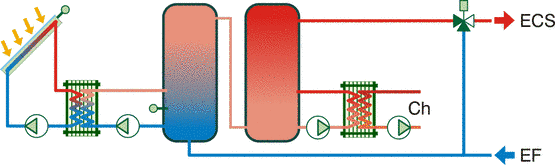 1 000 kWh
10 000 kWh
20 000 kWh
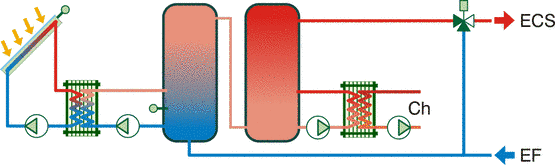 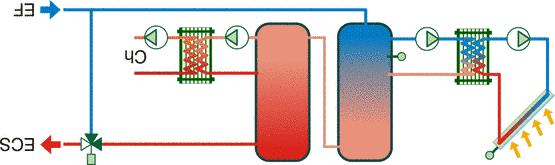 15 000 kWh
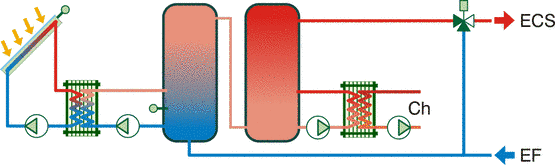 Qapp,utile : 26 000 kWh
Taux de couverture solaire  : Tcouv = 10 000 / 20 000 = 50 %
Taux d'économie d'énergie : Fsav = 10 000 / 36 000 = 28 %
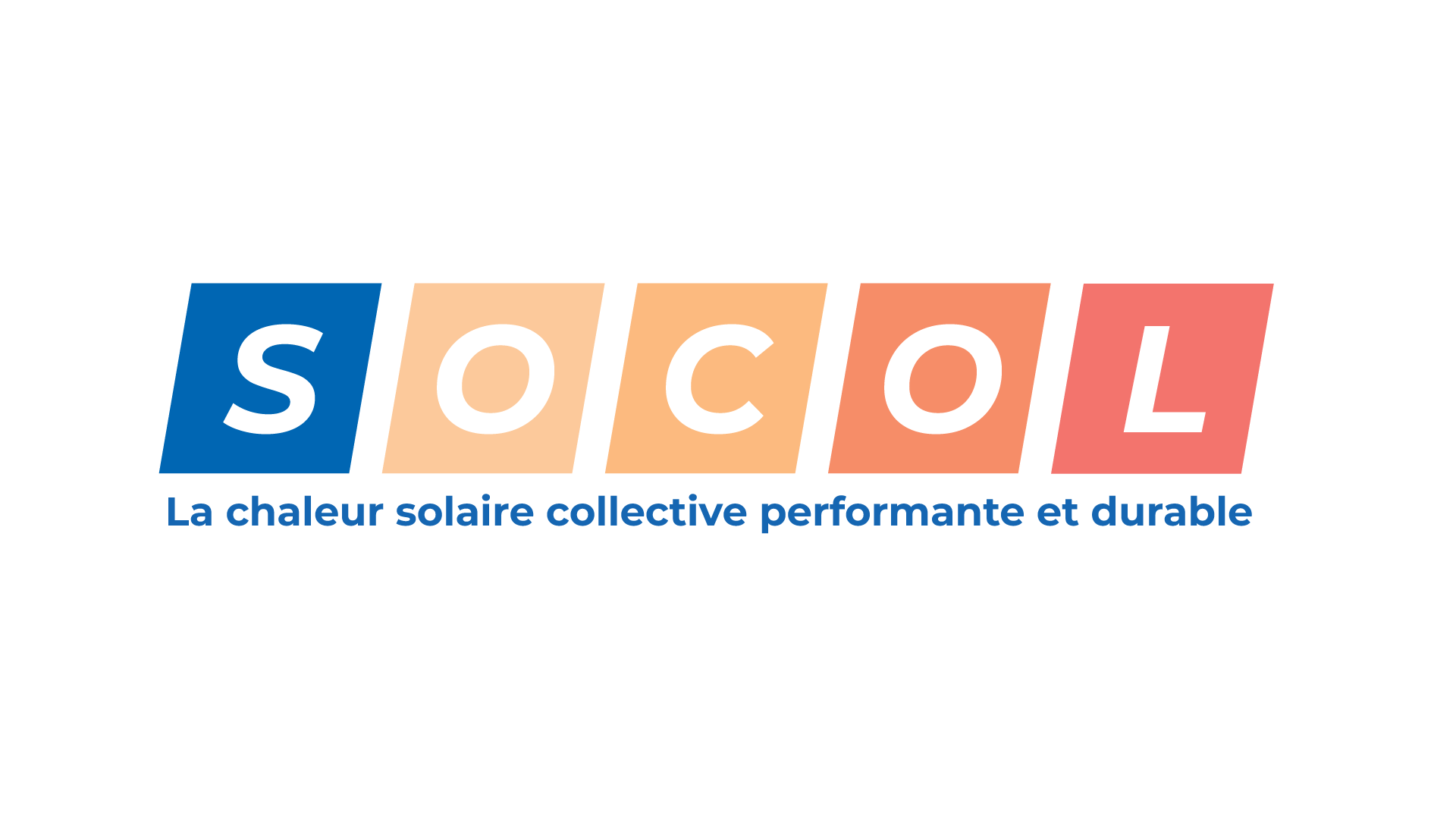 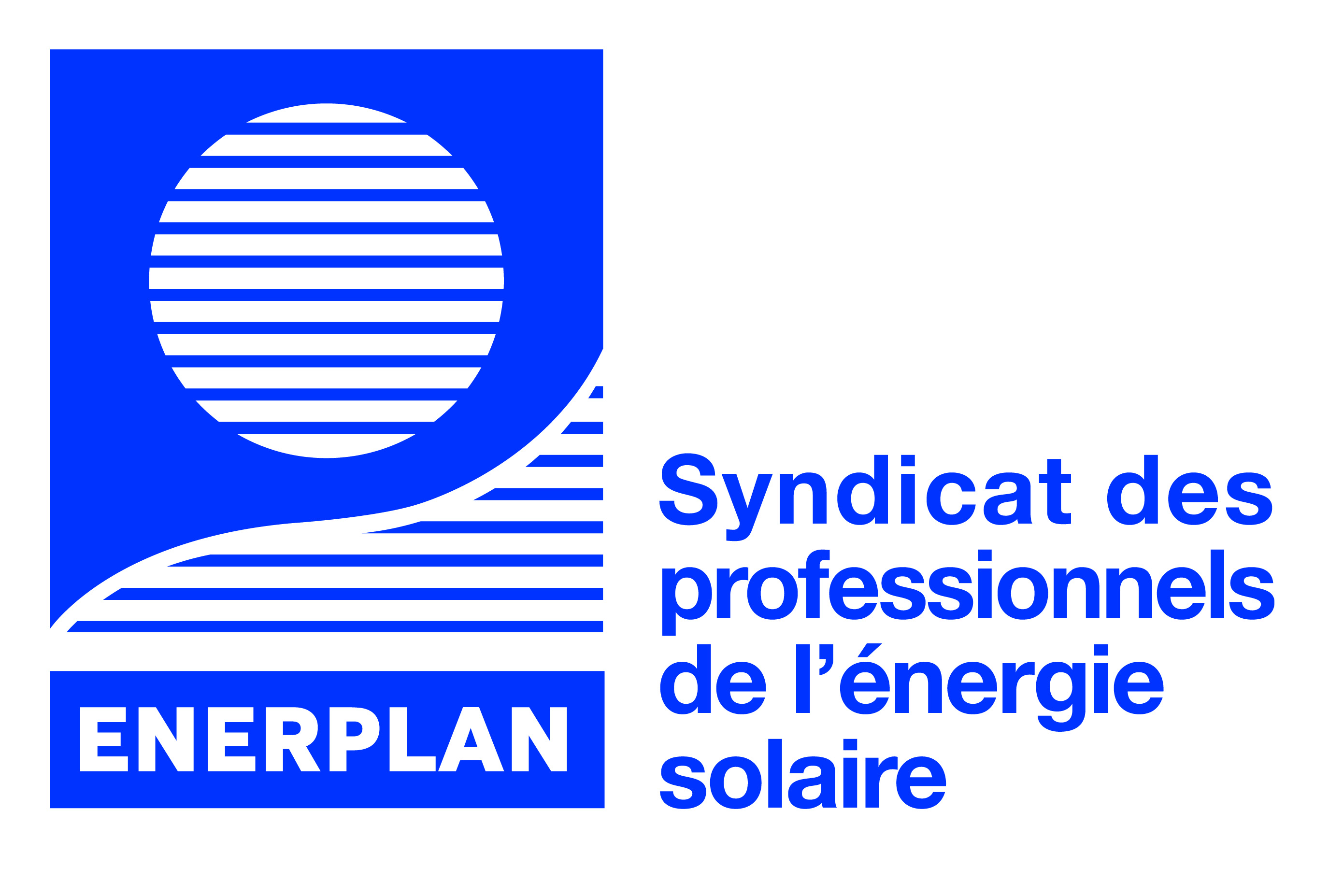 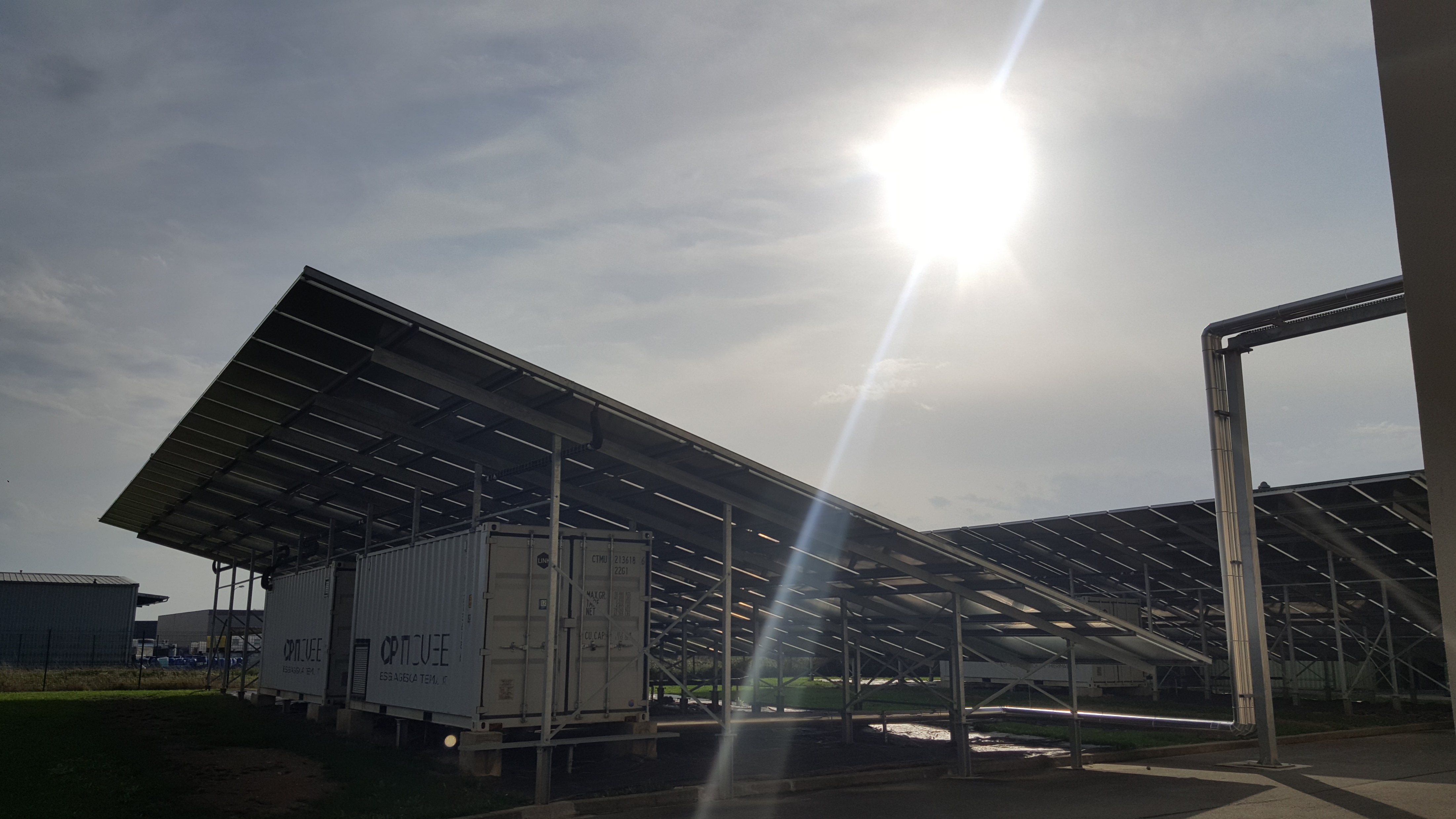 Exemple chiffré avec "bouclage solaire"
Qsu =2 000 kWhd'apport au bouclage

+ 10 000 kWhd'apports au soutirage
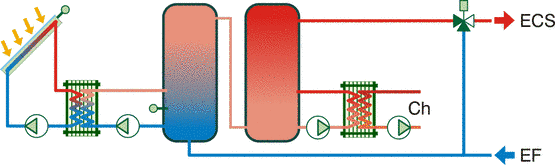 1 000 kWh
20 000 kWh
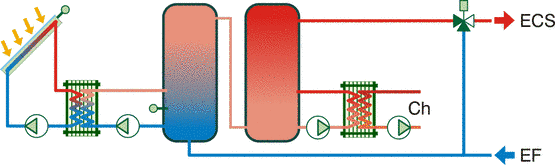 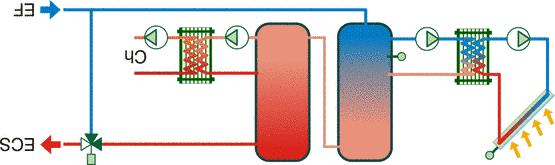 15 000 kWh
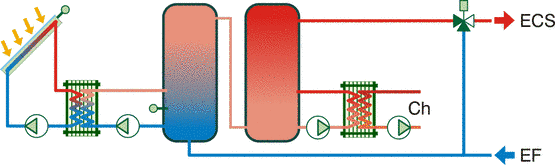 Qapp,utile : 24 000 kWh
Taux de couverture solaire  : Tcouv = 10 000 / 20 000 = 50 %
Taux d'économie d'énergie : Fsav = 12 000 / 36 000 = 33 %
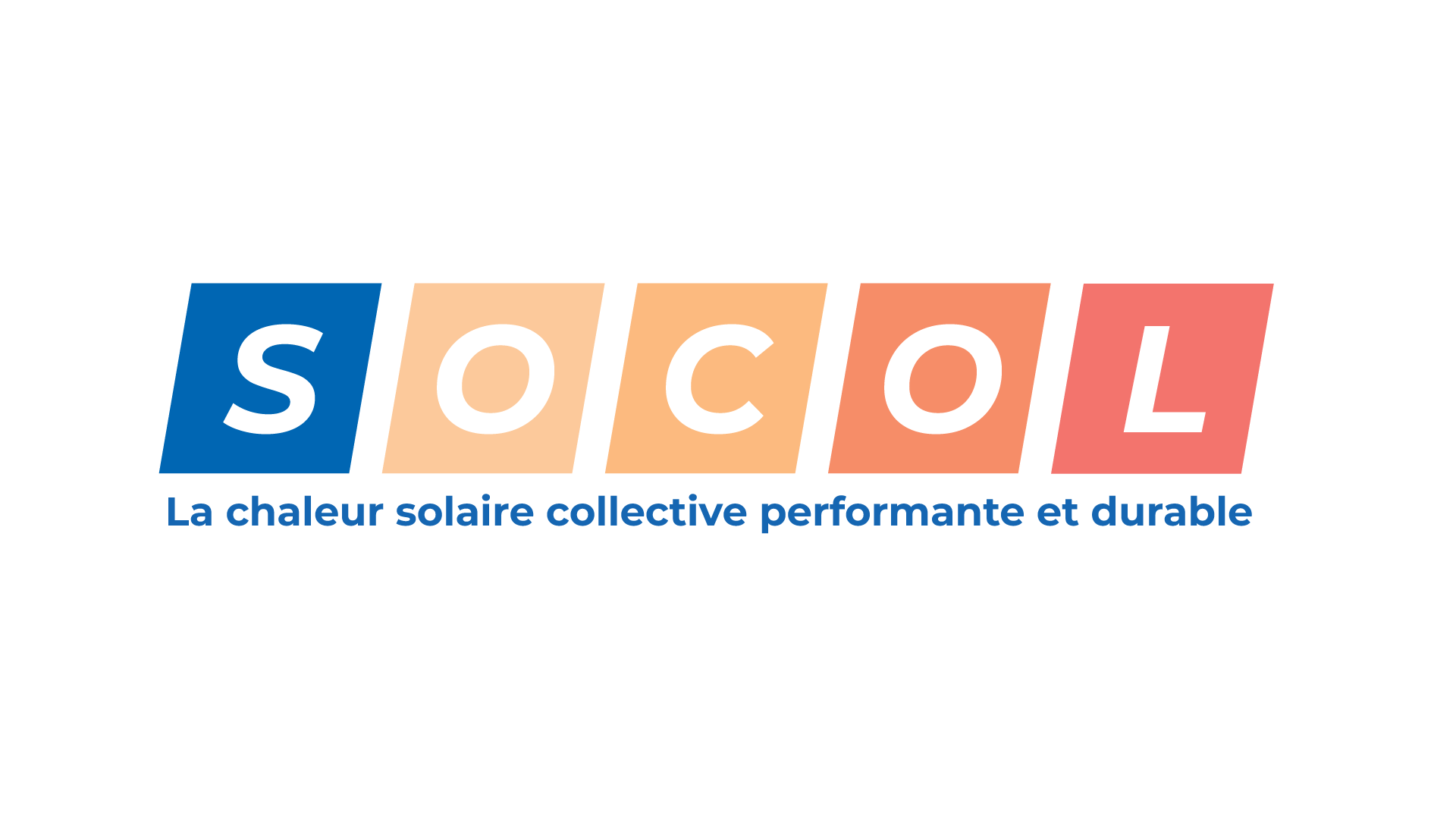 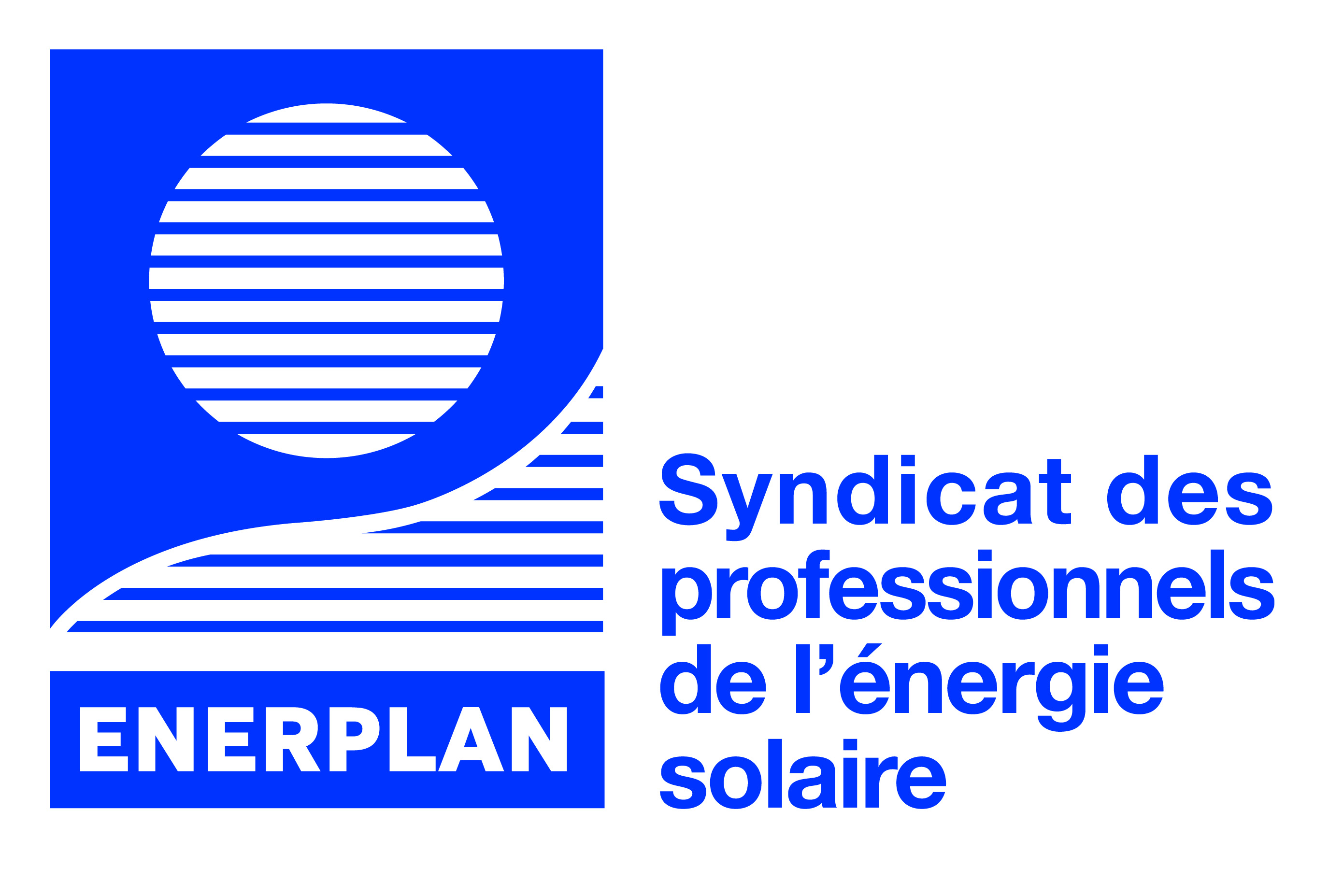